5 Big Health Policy Issues in 2014Julie Barnes, Senior AdvisorLeavitt Partners
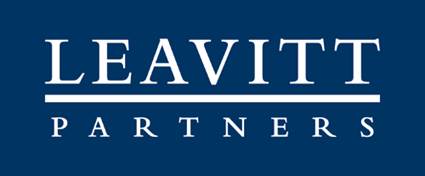 Salt Lake City | Washington, DC | Chicago
3 Big Health Policy Drivers
Health Spending
Role Changes
Health Professional Workforce
Regulatory Overload
ACA implementation
Health Spending – Big Driver of Policy
Omnibus Bill – 1st one since 2011
House: 359-67 
Senate: 72 - 26 
Budget Legislation passed only after government shutdown – for 4th consecutive year, health care spending growth is low
Health Spending
AHA underpayments
SGR repeal
Debt Ceiling
Role Changes
Providers = Payers
Employers driving delivery system changes
Pharma driving preventive health 
Pharmacies as ACOs
Technology entrepreneurs asresearchers
Price transparency driving consumerism
Regulatory Overload / ACA Implementation
CRS Report: 43 ACA-related proposed and final rules to be issued within the next 12 months
Additional 13 long-term rules are coming but will not be finalized in 2014
January 9, 2014: DOL, Treasury and HHS issued FAQs on ACA implementation and Mental Health Parity
HIX… private insurance exchanges
Medicaid expansion
More Work for Lawyers
FDA oversight of mHealth
HIPAA compliance / other privacy
ICD-10 coding system
Meaningful use of EHRs